Combustion de biomasse :enjeux, problématiques & développements technologiques
BLP 2025 
BIOENERGY FOR LOCAL PRODUCTION 
CONFÉRENCE INTERNATIONALE
Yann ROGAUME
yann.rogaume@univ-lorraine.fr
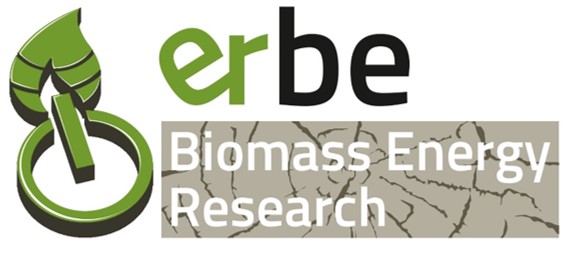 La combustion
Combustible
C, H, N, …
Comburant
O2
Fumées
CO2, H2O, …
Energie
chaleur
+
+
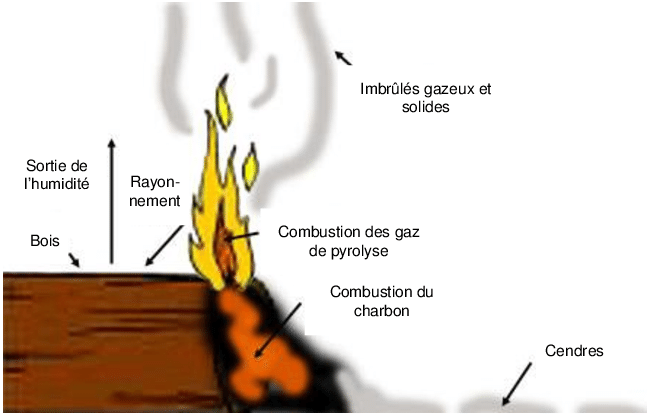 Pour la biomasse ?
Applications domestiques
Chauffage et/ou cuisine
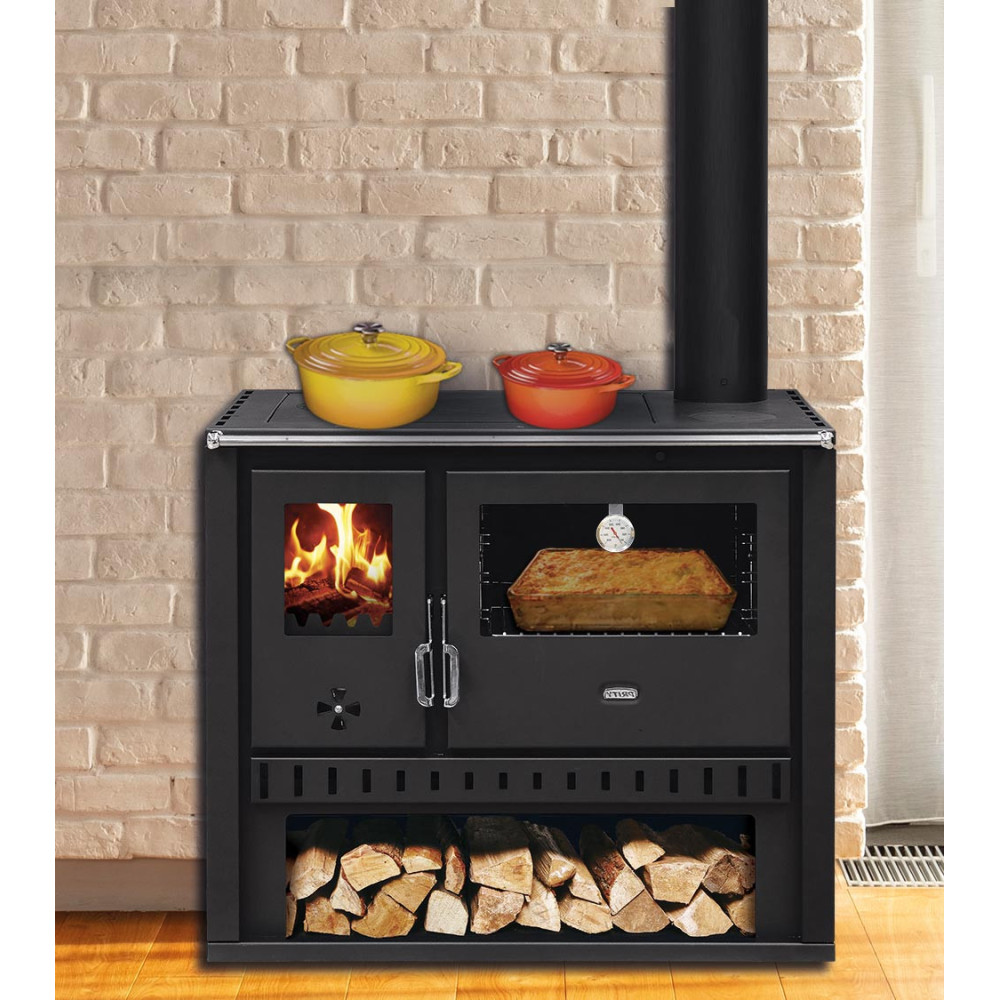 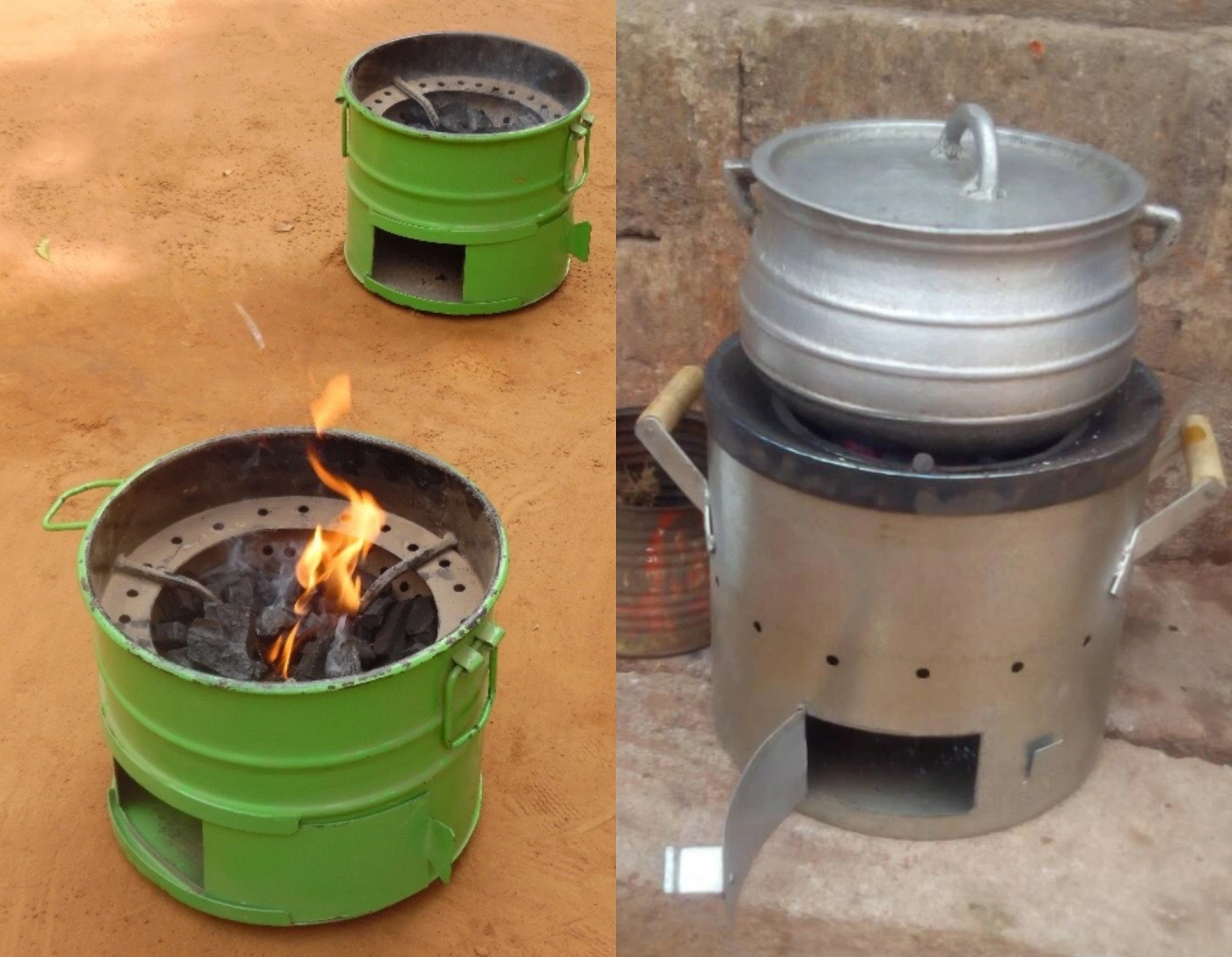 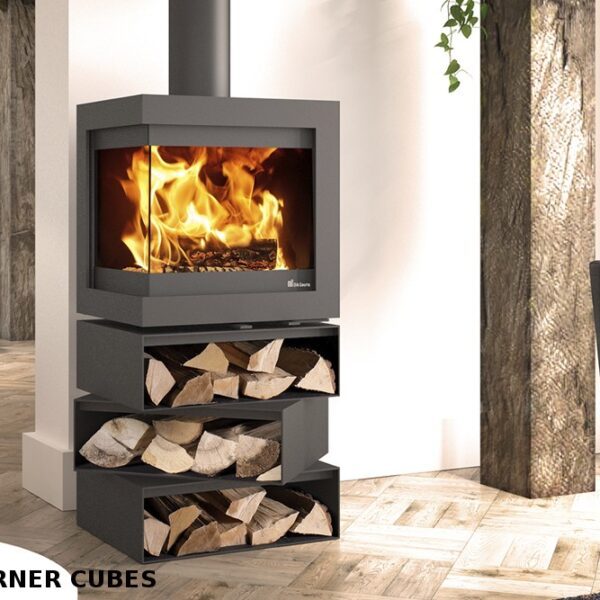 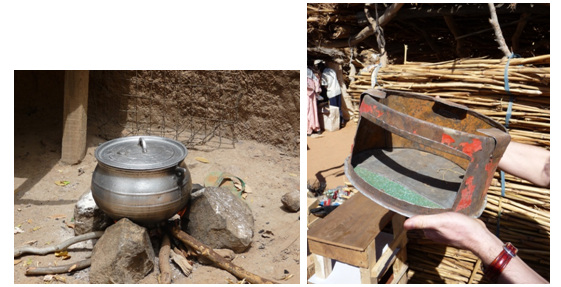 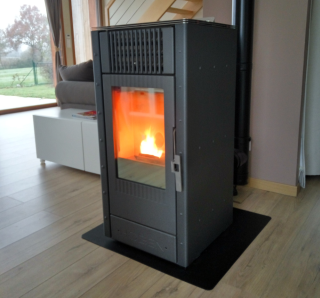 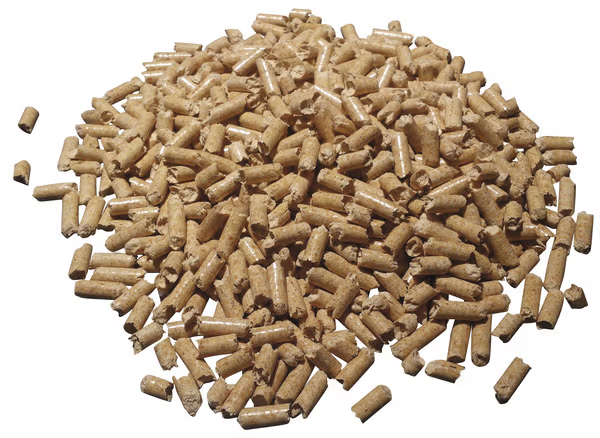 Enjeux, problématiques & développements technologiques
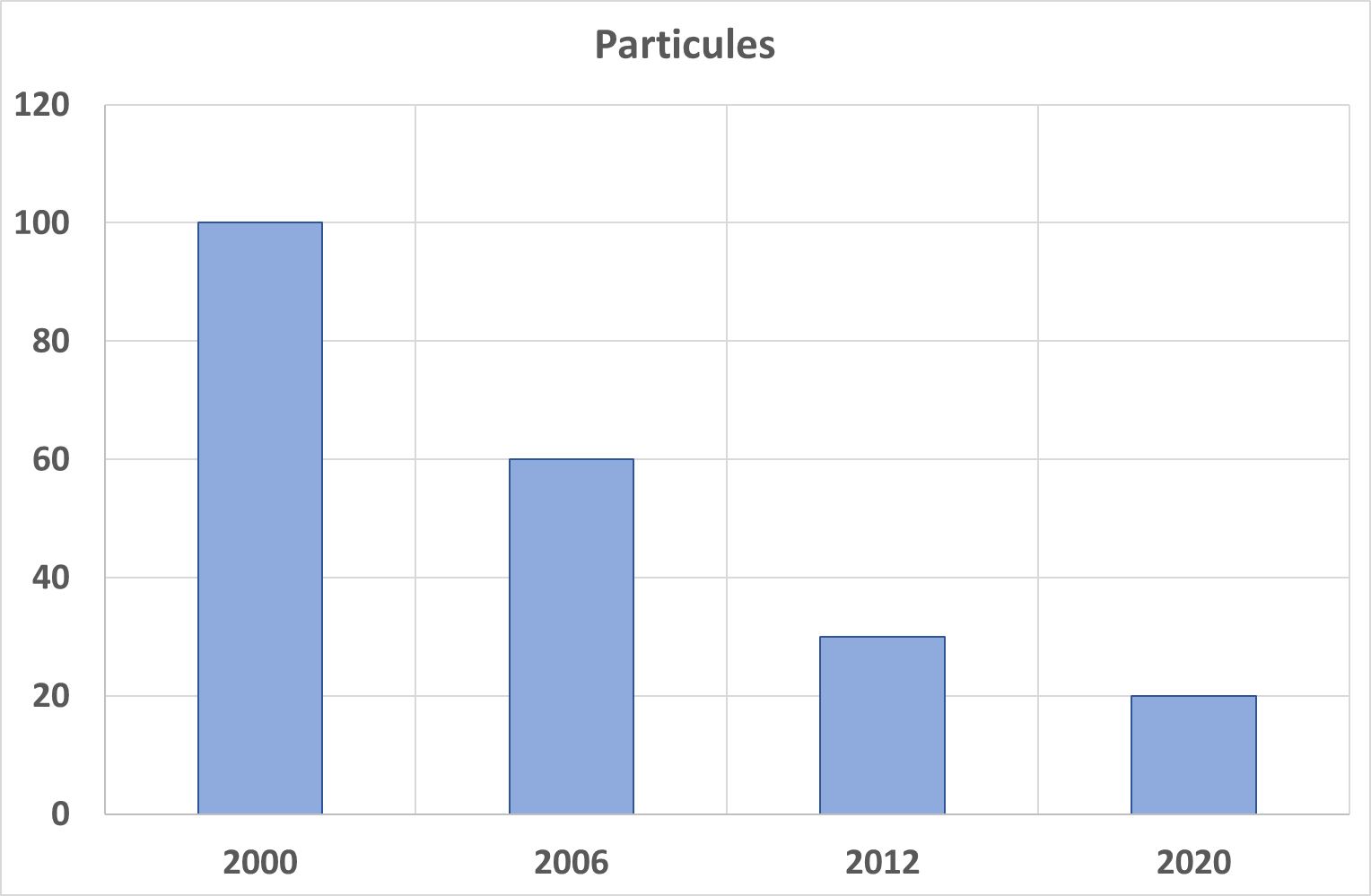 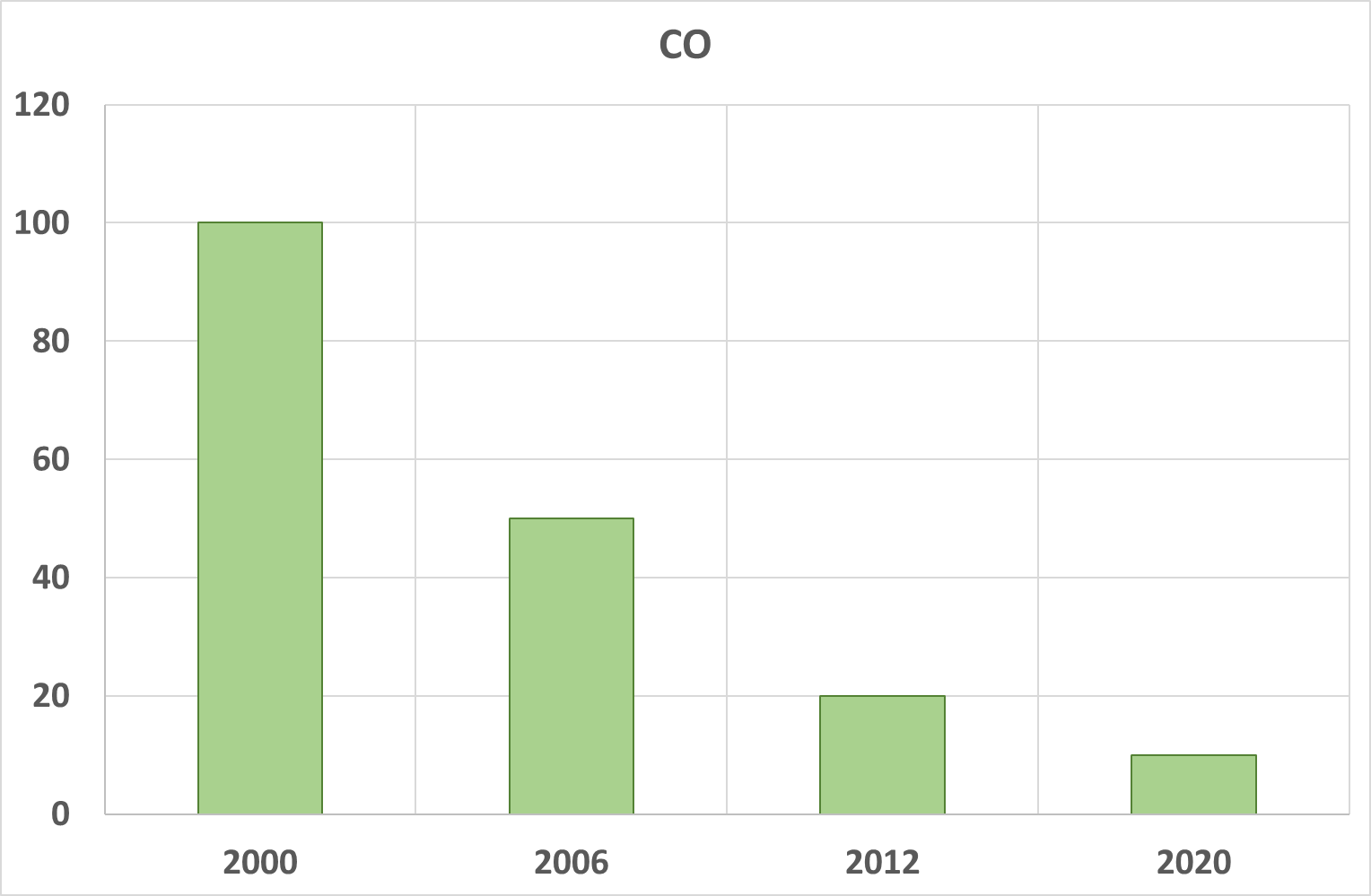 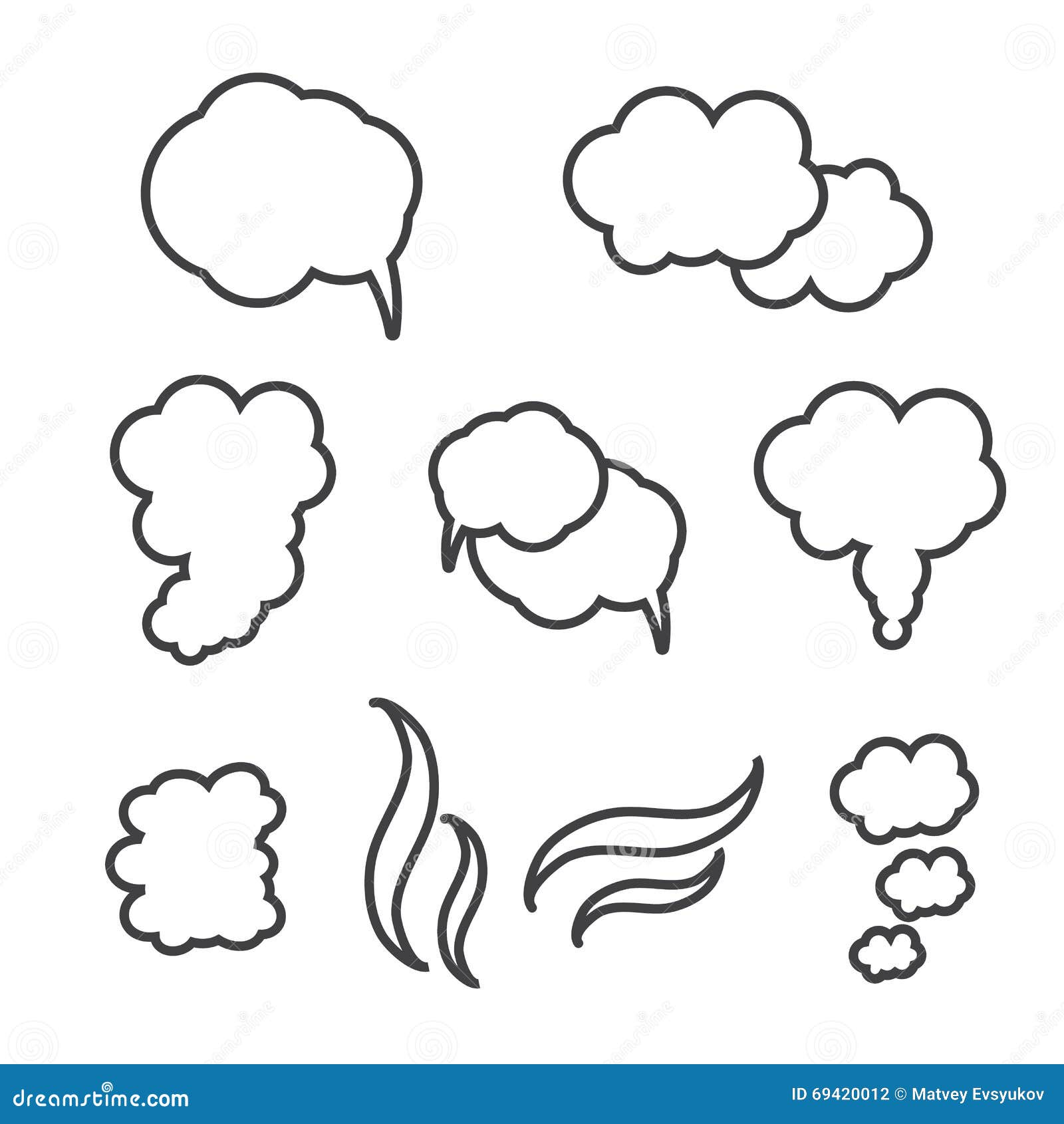 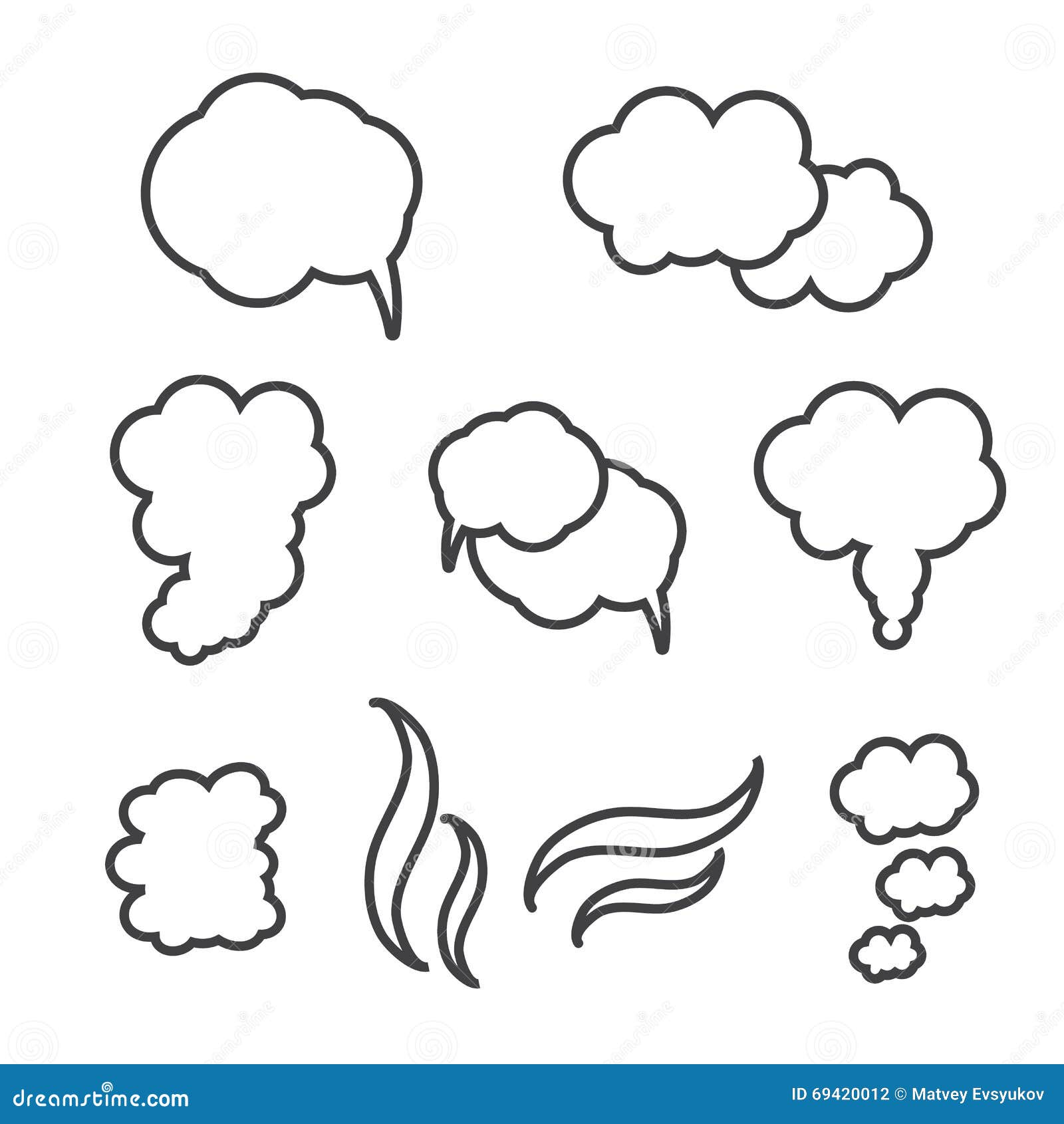 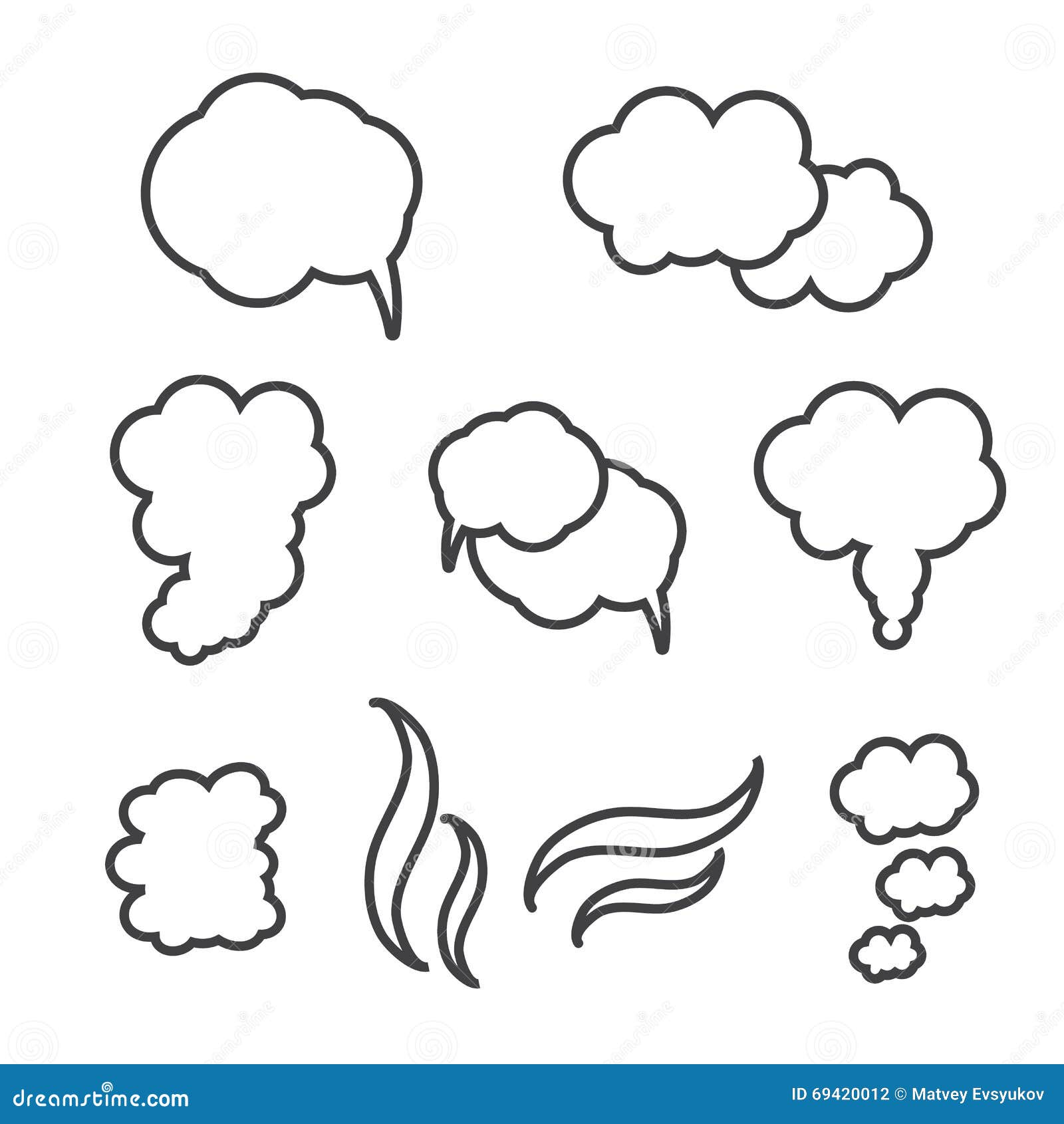 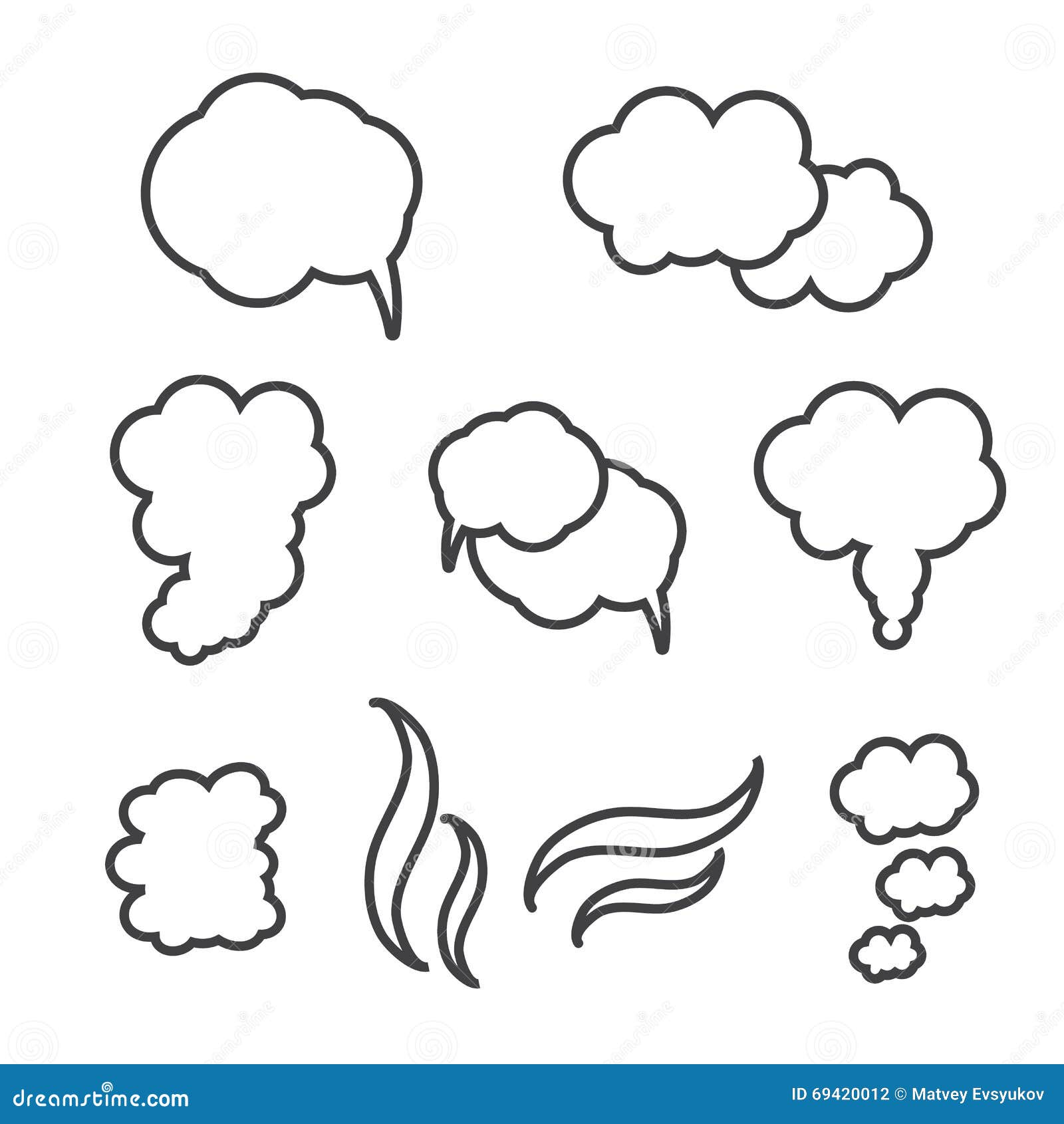 PM
NOx
COV
CO
Applications industrielles et collectives
Elargissement combustibles
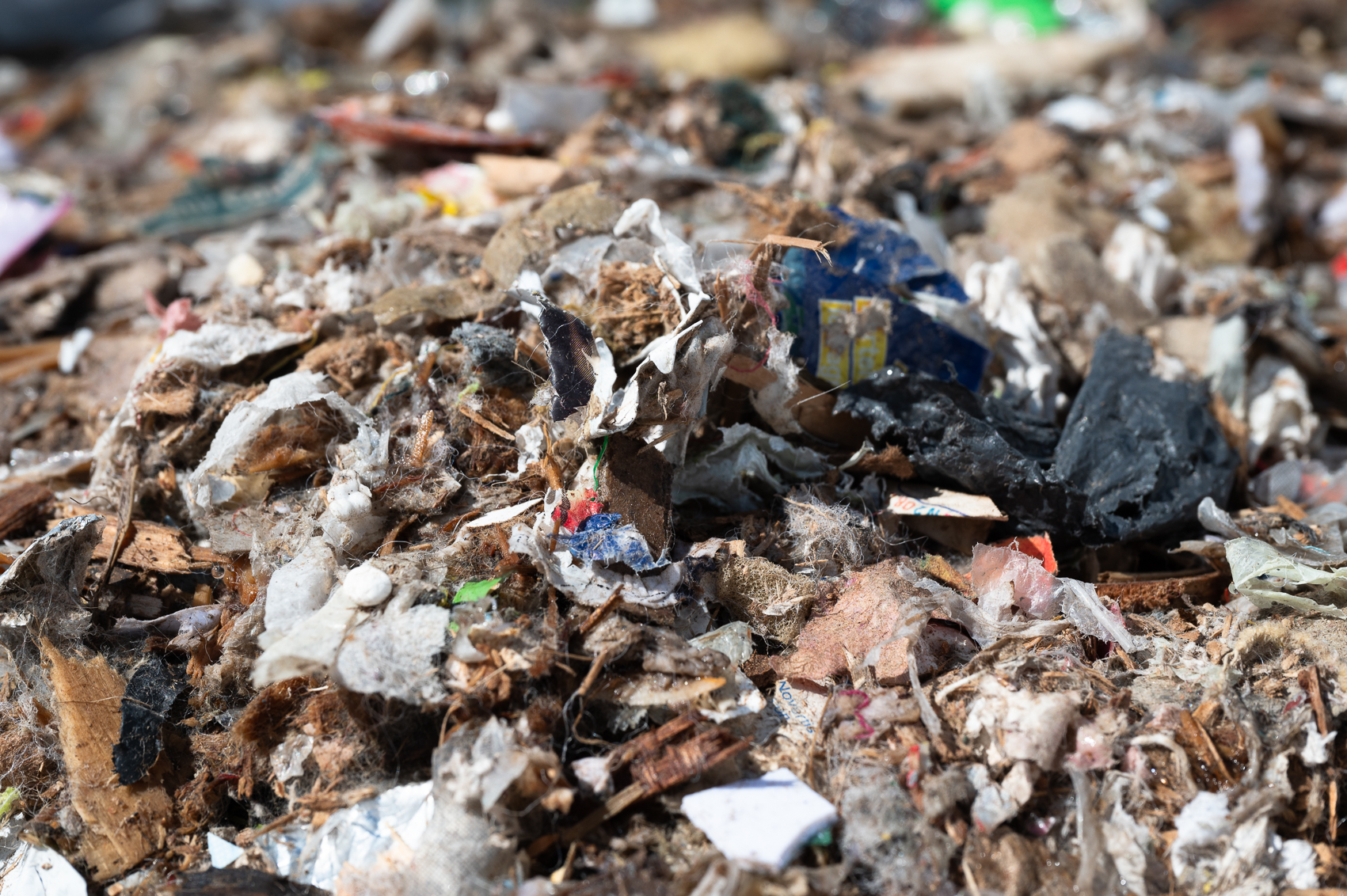 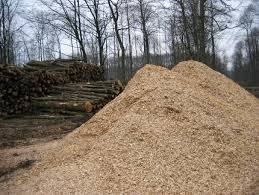 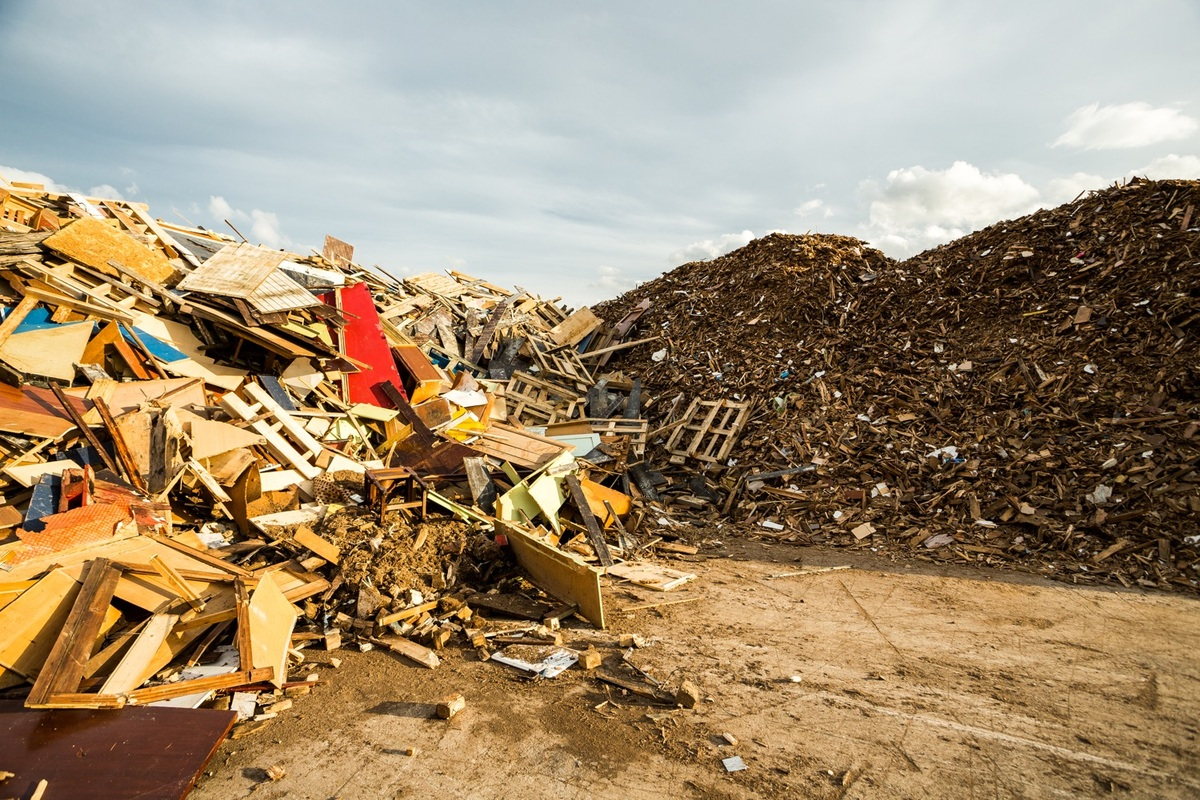 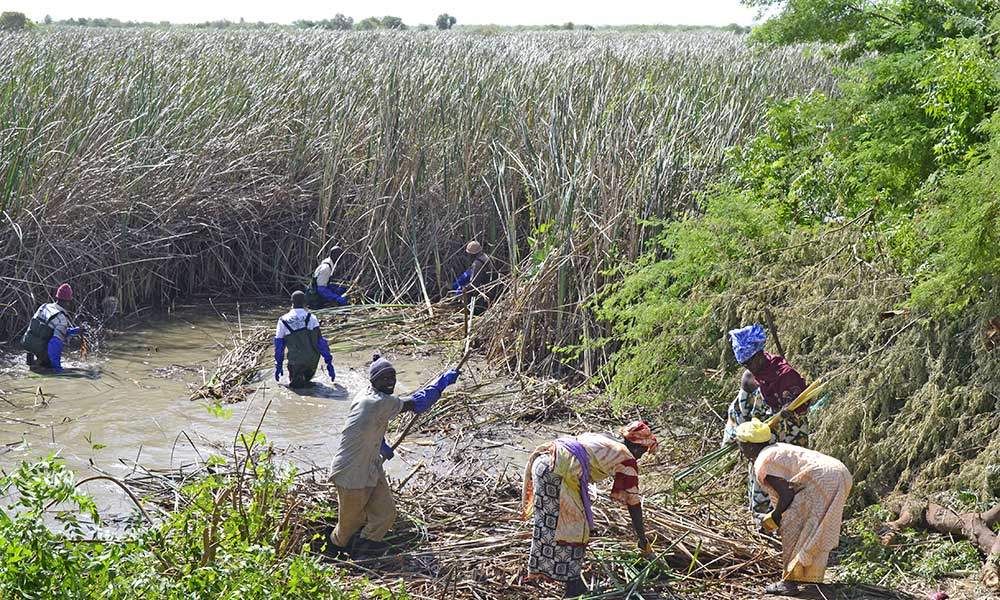 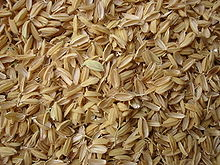 Enjeux, problématiques & développements technologiques
Stockage/ Utilisation
CO2
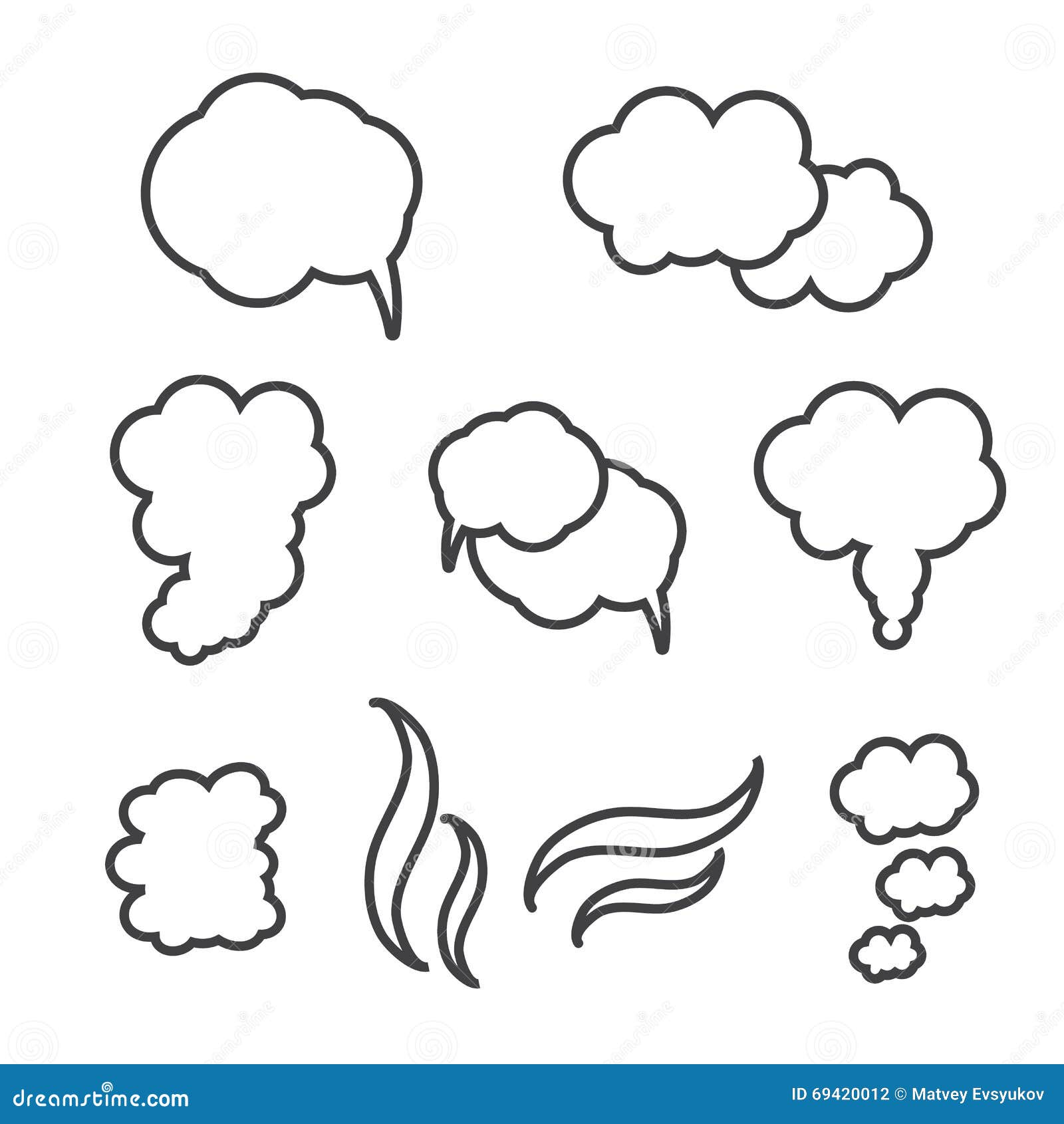 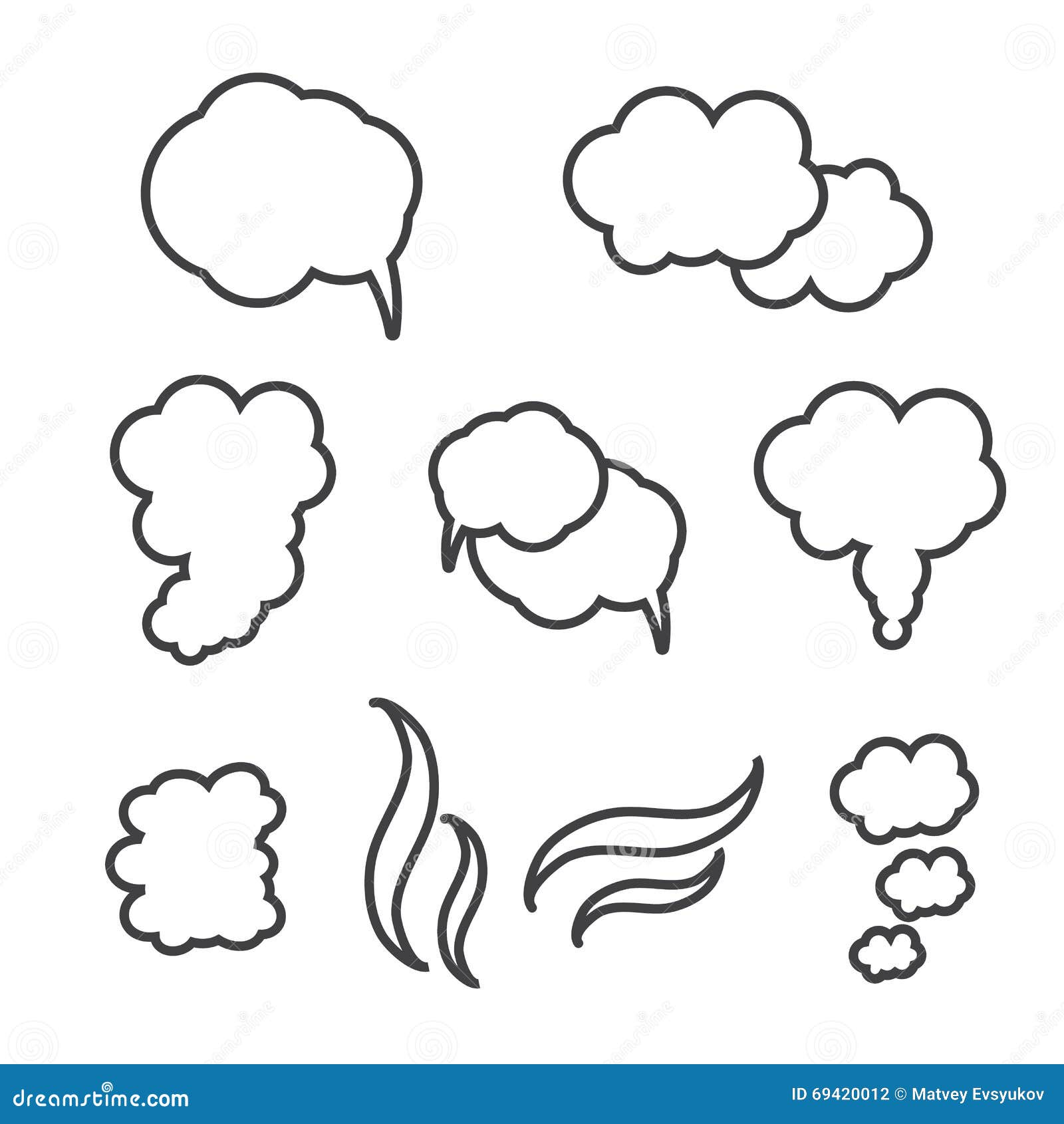 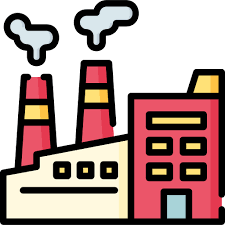 Méthane
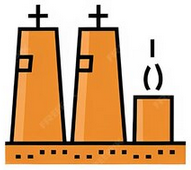 NOx
Diox
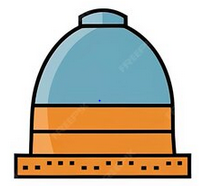 Méthanol
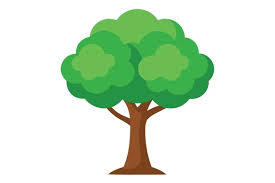 Bio Fuels
Oxycombustion
+ H2
Merci
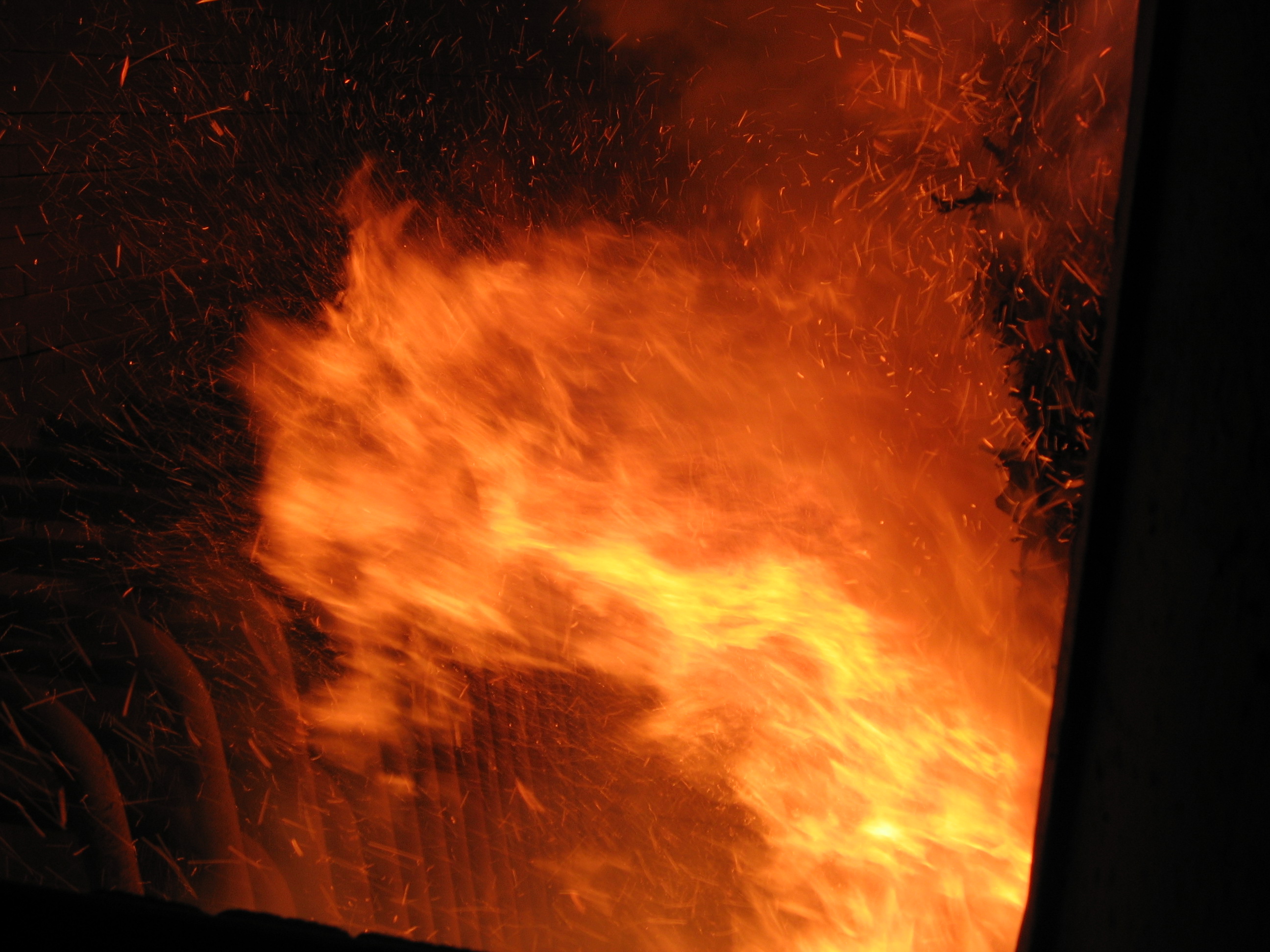 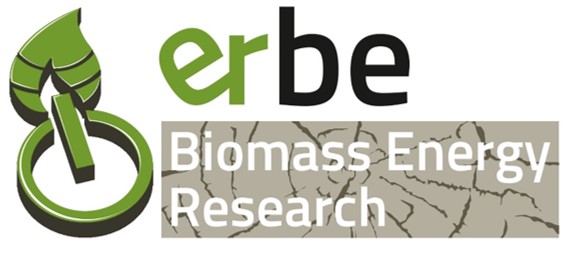 www.lermab.univ-lorraine.fr
yann.rogaume@univ-lorraine.fr